Русская живопись
19  века
Сентиментализм в русской живописи 19 века
В изобразительном искусстве трудно выделить какого-либо мастера, творчество которого полностью бы воплощало принципы сентиментализма. Элементы сентиментализма встречаются чаще в сочетании с элементами классицизма, романтизма. Поэтому можно только говорить о большем или меньшем влиянии этого стиля на творчество того или иного художника.
Черты сентиментализма:
Сюжеты из современной жизни + крестьянская тематика
Главный герой – не в центре, либо отсутствует
Новая трактовка перспективы (задний план не ограничивается декоративной функцией; действие приобретает глубину)
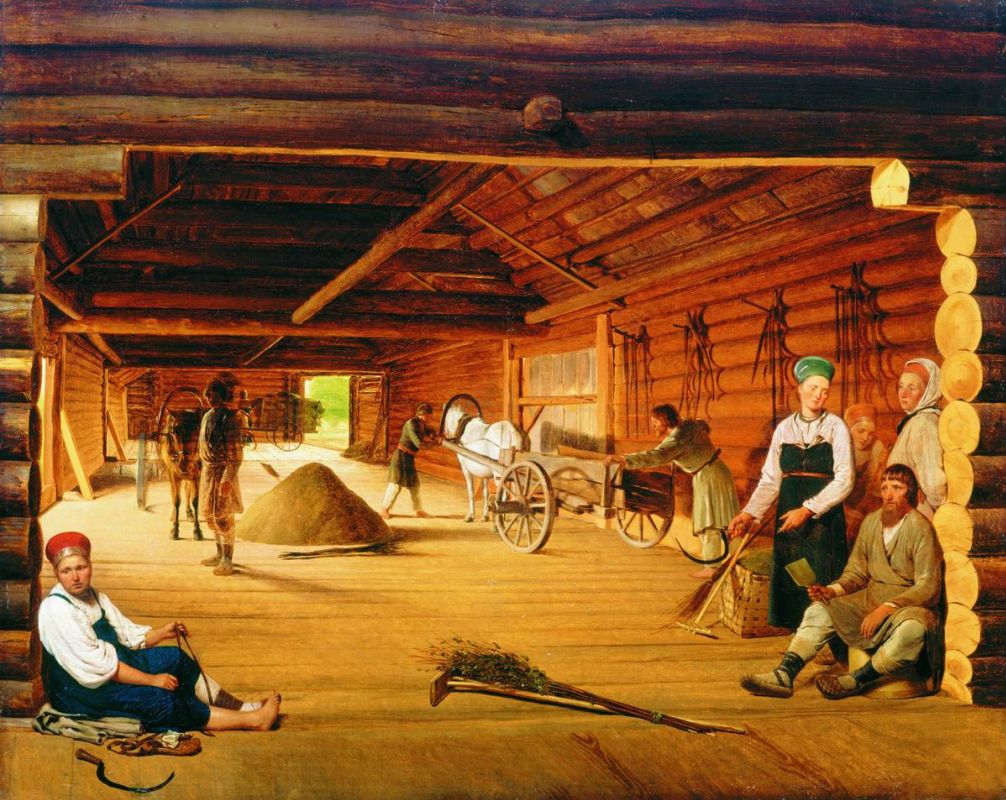 Алексей Венецианов
Гумнó
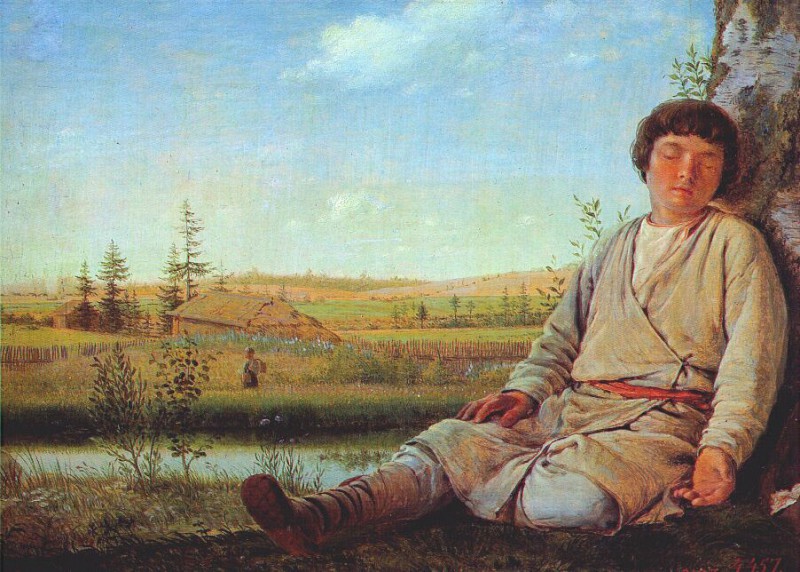 Алексей Венецианов

Спящий пастушок
Романтизм в русской живописи
Противостояние силе природы
Мифологические (религиозные) темы
Исторические события
Пейзажи
Портреты
Романтизм в русской живописи
Иван Айвазовский
Девятый вал
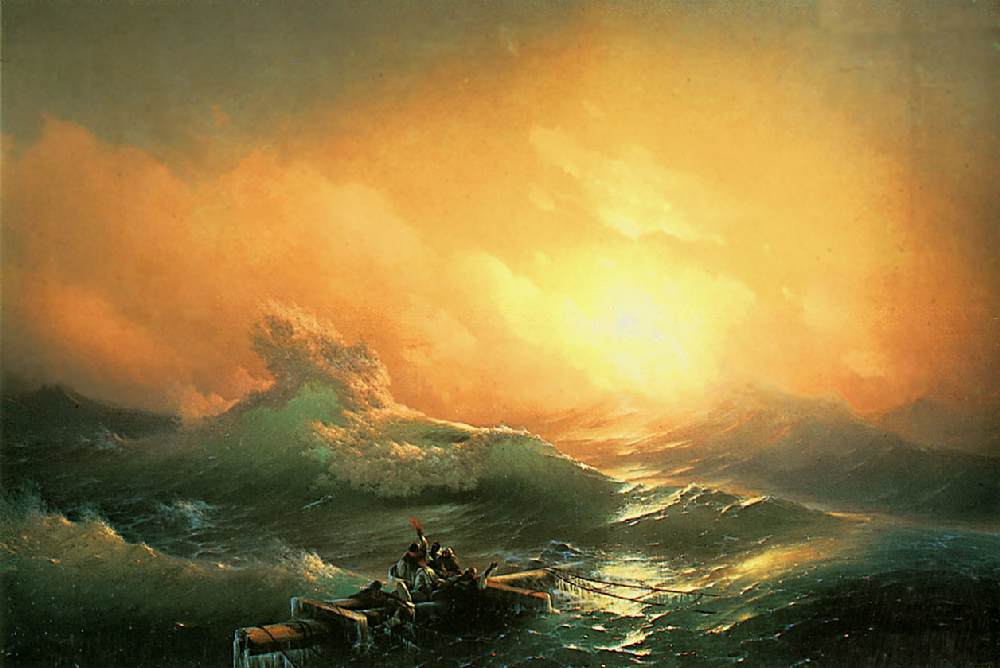 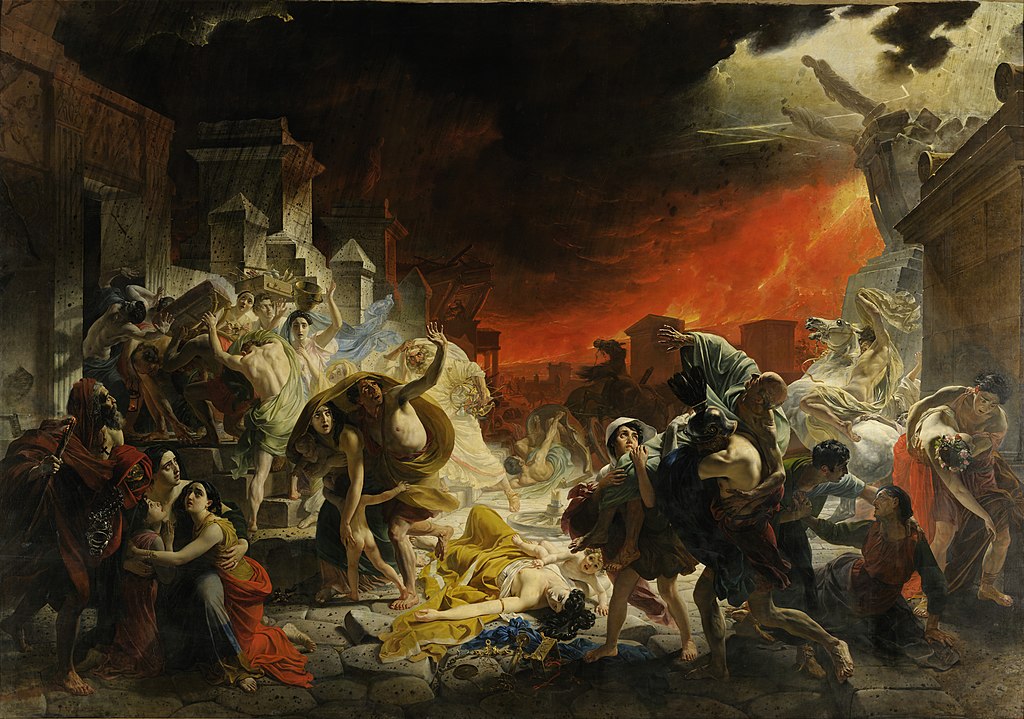 Карл БрюлловПоследний день Помпеи
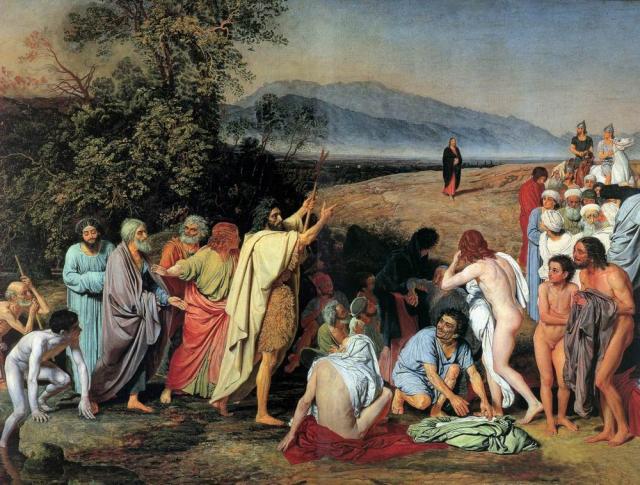 Александр ИвановЯвление Христа народу
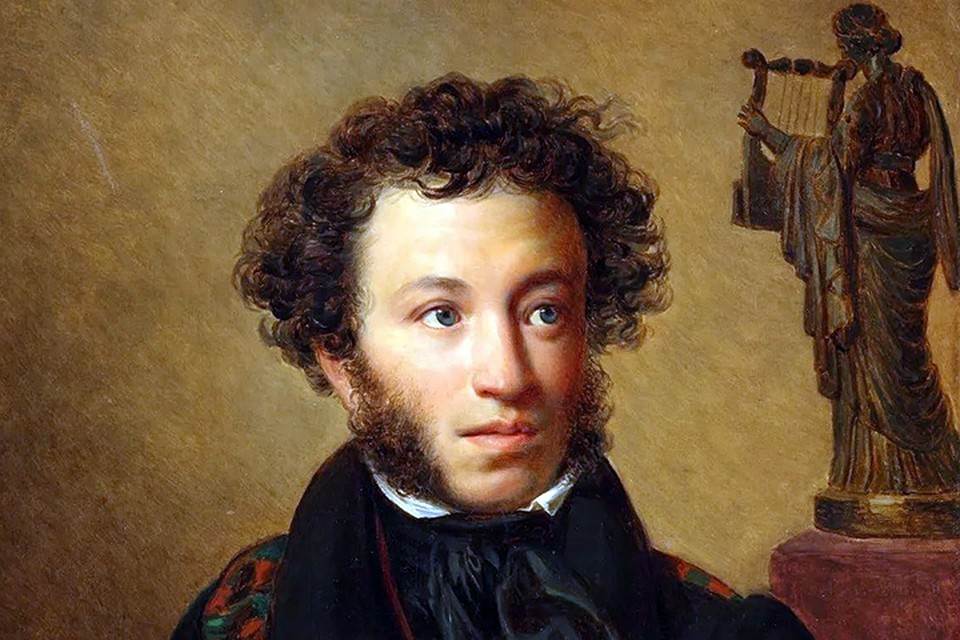 Орест КипренскийПортрет А.С.Пушкина
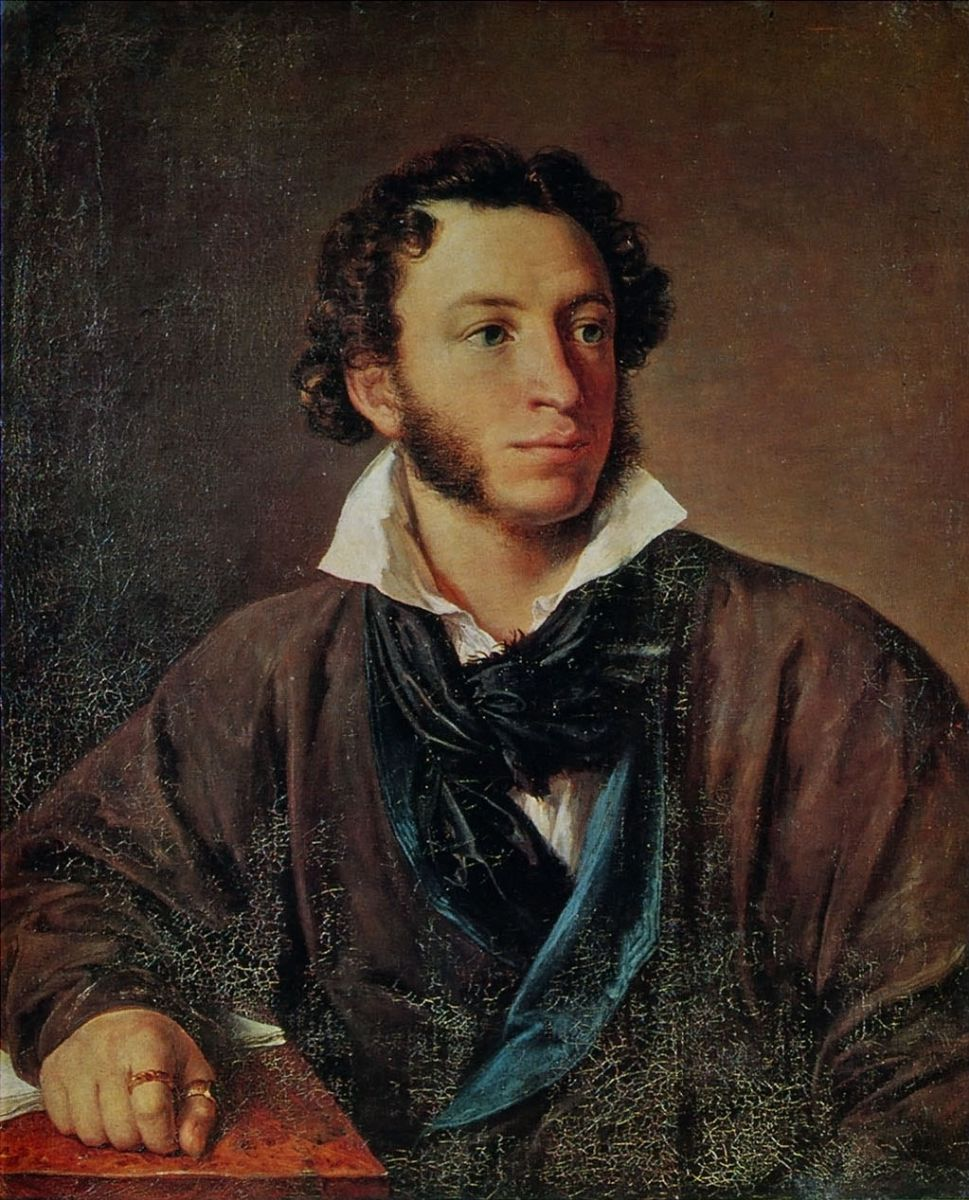 Василий ТропининПортрет А. С. Пушкина
Реализм в русской живописи 19 века
ПЕРЕДВИЖНИКИ
9 ноября 1863 года 14 самых выдающихся учеников императорской Академии художеств отказались участвовать в конкурсе на большую золотую медаль, который предусматривал пенсионерскую поездку в Европу. Живописцы не захотели выполнять задание на предложенный сюжет (Пир в Валгалле), требуя творческую свободу в выборе темы, в соответствии «с личными наклонностями художника». 
Было создано „Товарищество передвижных художественных выставок“, целями которого было:
организовывать выставки по всей России, в том числе знакомить с искусством провинции;
развивать любовь к искусству и эстетические вкусы у народа;
облегчить для художников процесс продажи собственных картин.
Товарищество возглавил Иван Крамской
В число передвижников входили 
Василий Перов, Алексей Саврасов, 
Иван Шишкин, Илья Репин, 
Виктор и Аполлинарий Васнецовы, 
Василий Суриков, Архип Куинджи,
Исаак Левитан, Валентин Серов и другие художники
ПЕРЕДВИЖНИКИ
Примеры работ художников-передвижников 
(смотреть в режиме широкого формата/full screen/F5)

! Знать как минимум 5 примеров работ!
Источники
https://history.wikireading.ru/283829
https://muzei-mira.com/article/2125-kto-takie-peredvizhniki-i-pochemu-ih-tak-nazyvayut-.html
https://youtu.be/QxqtFVjh62A?t=60